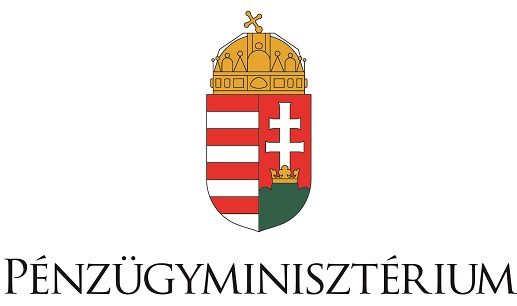 Министерство финансовСилард КондораРуководитель департаментаФискальный департамент
Июнь 2019 г.
1
Бюджетные правила
Планирование бюджета
Исполнение бюджета
Процедура подготовки годового отчета
Подкомпоненты сектора государственного управления
Бюджетные правила
Национальные бюджетные правила
Бюджетные правила Европейского союза
Национальное правило в отношении уровня долга
Правила в отношении уровня долга
Правило сбалансированности бюджета (3% - Маастрихтское соглашение)
Правило сбалансированности бюджета (3% - Маастрихтское соглашение)
Среднесрочные цели бюджета (СЦБ)
Среднесрочные цели бюджета (СЦБ)
Правило в отношении расходов бюджета
4
[Speaker Notes: The Fundamental Law of Hungary, Article 36, (4): The National Assembly may not adopt an Act on the central budget as a result of which state debt would exceed half of the GDP. (5): As long as state debt exceeds half of the GDP, the National Assembly may only adopt an Act on the central budget which provides for state debt reduction in proportion to the GDP.
 
Economic Stability Act 4. § (2. & 2.a): At least 0.1 percentage point reduction in the debt to GDP ratio (debt ratio) OR if both inflation and real GDP growth is higher than 3 percent, the change in the nominal debt (defined in the budget) must not exceed the difference of forecasted inflation and half of growth of real GDP.
 
Balance Rules:
3/A. §-a (2a):  In planning the central budget, the government sector balance shall be determined in accordance with the Fundamental Law and EU law, and in accordance with the provisions of the Economic Stability Act. The government sector balance shall always be in line with the medium term budgetary objective. (MTO)
3/A. §-a (2b):  Budget deficit, calculated by the methodology (ESA 2010) must be below the 3% of GDP.]
Бюджетные правила
Планирование бюджета (в узком смысле)
Исполнение бюджета
Процедура подготовки годового отчета
Ведомства, участвующие в разработке бюджета
Роль Правительства
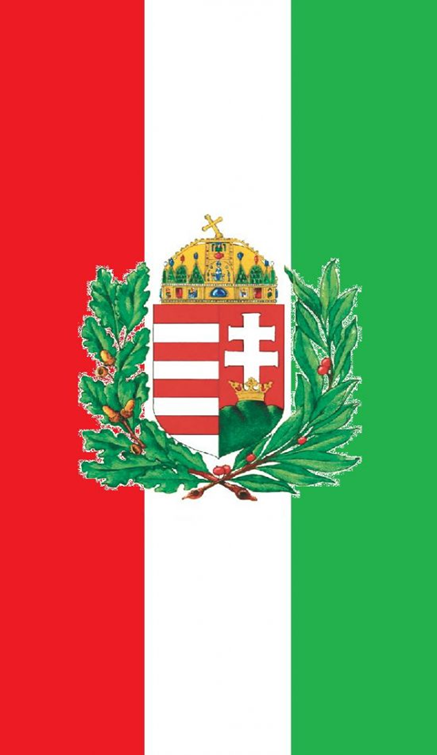 Правительство – самый важный орган исполнительной власти,
Основной орган государственного управления,
Исполняет решения, принимаемые парламентом, который является законодательным органом, 
Реализует цели, сформулированные в программе Правительства,
Правительство представляет законопроект о бюджете в Парламент,
К обязанностям и компетенциям Правительства относятся все вопросы, которые в соответствии с основным законом или другими законодательными актами не относятся к ответственности и компетенциям других органов.
Документы бюджетного планирования
Информация для планирования, включая макроэкономический прогноз
Проект бюджета
Заключение Фискального совета
Заключение высшего органа финансового контроля
Проект бюджета в деталях
[Speaker Notes: The Bill contains:
Balance and the revenues and expenditures gross sum
The amount of balance
The debt
The provisions relating to state assets
Special powers rights of the Minister for Public Finances and managing chapter of the head of departments
Relationship between the local government and central government
Rules on the use of EU funds
The Bill annexes (9 pieces):
The central government expenditure and revenue appropriations
EU appropriations for the 2014-2020 programming period
Normatives for some social, performing public duties child protection institutions providing personal care
General explanation:
Economic and fiscal policy
major measures
Detailed explanation:
Explanation to the budget bill
Annexes to the explanatory statement:
The main features of economic development
The main characteristics of the general government (cash basis), economic balance sheet, consolidated expenditures, functional balance sheet
Financial relations to European Union
the general government deficit and debt of the European Union methodology
Explanation for chapters
Budget of budgetary institutions; 
chapter-managed appropriations for sectoral programmes and other programmes under the discretion of the chapter head (minister); 
EU projects managed by the chapter; 
centrally managed appropriations, mainly entitlement programmes, transfers to the extrabudgetary funds, to the social security funds and to local government, special larger investment projects and interest payments; and 
Medium term projection for the budget, central revenues, including tax and non-tax revenues]
Бюджет для граждан 2019 года с разбивкой по подотраслям центрального правительства: доходы
Взносы в фонды социального страхования
НДС
Валовые доходы от НДФЛ
Акцизы
Корпоративные налоги
Налоги на финансовые операции
Сборы и пошлины
Единый налог на вмененный доход
Страховые взносы на случай нетрудоспособности
Налог на страхование
Налог на доходы предприятий энергетики
Санитарно-эпидемиологический налог на продукты питания
Налог на ЖКХ
Дополнительный налог на финансовые организации
Телекоммуникационные платежи
Прочие налоговые доходы
Бюджет для граждан 2019 года с разбивкой по подотраслям центрального правительства: расходы
Пенсии
Социальная защита
НДС
Образование
Общие государственные услуги
Транспортные и коммуникационные услуги
Здравоохранение
Операции с государственным долгом
Прочие общие услуги
Гражданская оборона и безопасность
Развлекательные, спортивные и культурные мероприятия, вещание и СМИ
Добывающие, обрабатывающие отрасли и строительство
Оборона
Резервы
ЖКХ
Досуг, культура и религия
Защита окружающей среды
Роль Фискального совета
Комментирует планирование и исполнение бюджета, использование государственных средств и состояние государственных финансов
Предоставляет замечания по любым вопросам, связанным с планированием и исполнением бюджета или использованием государственных средств
Проводит оценку состояния государственного бюджета, его исполнения и размера государственного долга
Оказывает поддержку Парламенту в законодательной деятельности
Принятие законопроекта о бюджете зависит от одобрения Фискальным советом, таким образом у Совета есть право вето в отношении законов о бюджете 
Президент может распустить парламент в случае, если до конца марта (по любой причине) законопроект не будет принят, поэтому необходимо в короткие сроки получить одобрение Фискального совета (требуется одобрение двух из трех членов Совета) 
В соответствии с поправкой, внесенной в закон в 2018 г., в обязанности Фискального совета входит предварительная и итоговая проверка соблюдения бюджетных правил, связанных с обеспечением сбалансированности государственного бюджета, в т.ч. соблюдения среднесрочных целей бюджета.
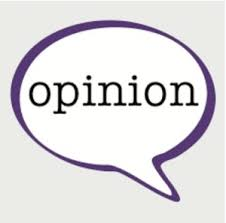 Роль высшего органа финансового контроля в Венгрии
Высший орган финансового контроля (ВОФК) в Венгрии – это высший орган финансового и экономического аудита Национальной Ассамблеи 
ВОФК - единственный негосударственный орган, который осуществляет надзор за бюджетом с января по декабрь
ВОФК также проводит анализ бюджетных процессов в течение текущего года и года, предшествующего текущему
Он выражает комплексное и объективное заключение о финансовом отчете и о надёжности бюджетных данных 
Он исполняет положения основного закона, относящиеся к государственному долгу, и проводит мониторинг расчетов, лежащих в основе расчета размера государственного долга
Он готовит заключение о проекте бюджета и аналитические материалы для Фискального совета
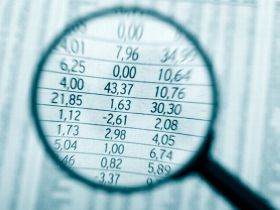 Бюджетные правила
Планирование бюджета (в узком смысле)
Исполнение бюджета
Процедура подготовки годового отчета
Процесс исполнения бюджета
15
Оперативный отчет и мониторинг
Детальная информация о состоянии финансов центрального правительства - в конце мая 2018 г.
Ежемесячные «оперативные» отчеты в течение года
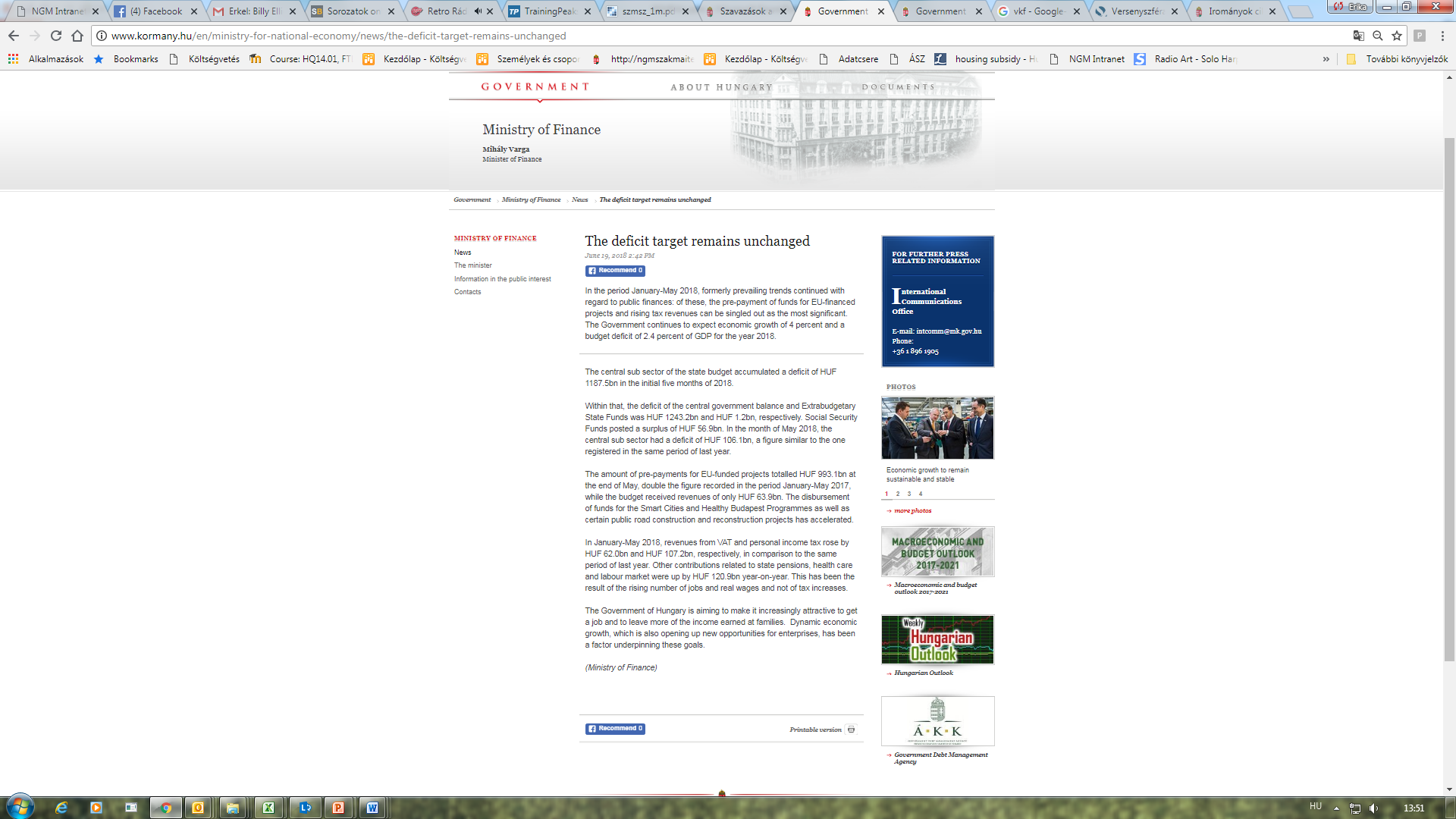 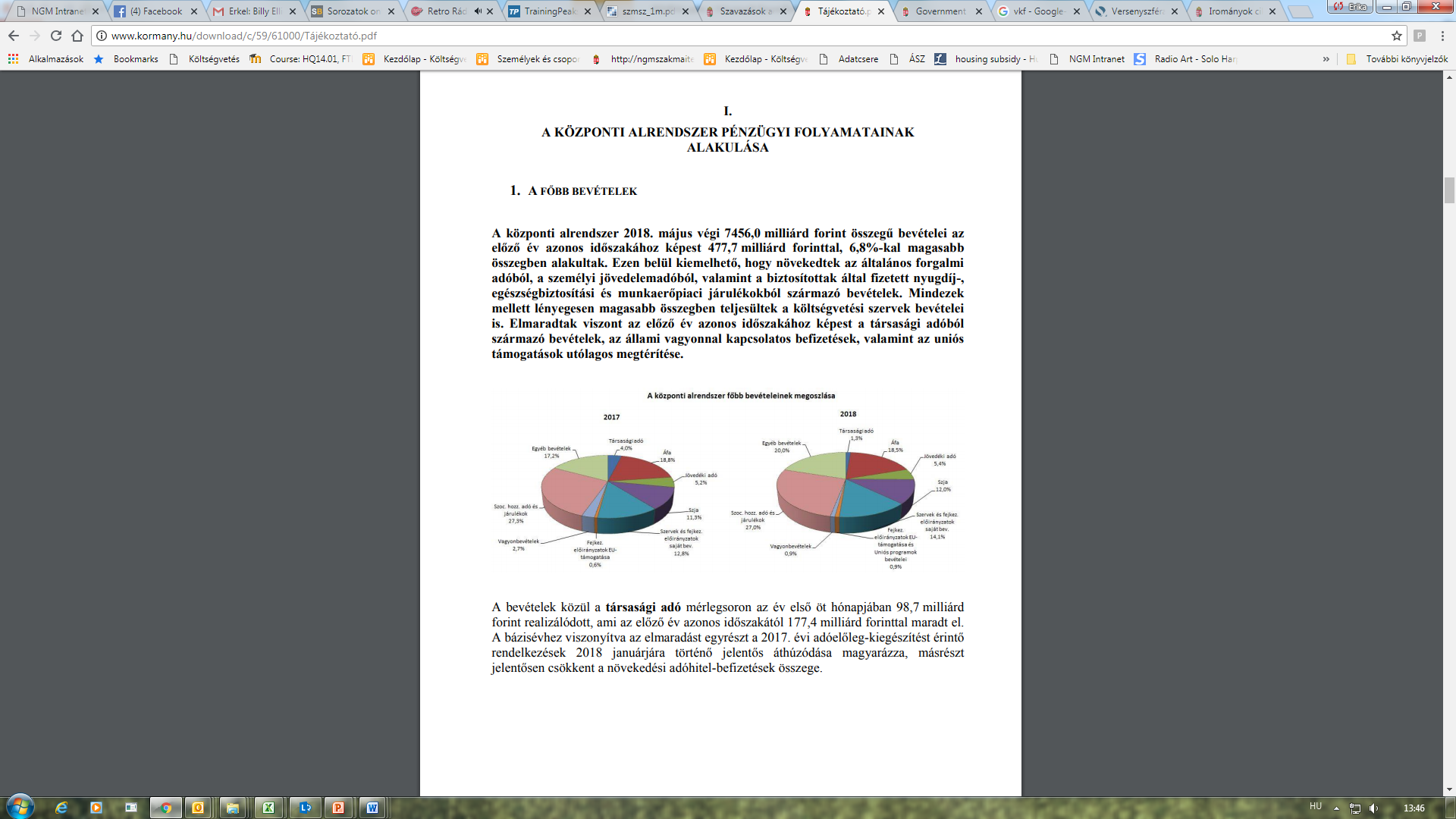 Использование остатков на счетах
В разных организациях и подсекторах существуют разные правила:
Что касается бюджетных учреждений центрального правительства и ассигнований в рамках глав бюджета, то остатки должны перечисляться в Центральный фонд расчетов по остаткам. Правительство принимает решение о дальнейшем использовании этих средств на основании представления министра финансов
Центральные бюджетные ассигнования: нулевой остаток (в последний день года счета должны быть закрыты с нулевым остатком),
Внебюджетные фонды: требуется одобрение Министерства финансов, фонды социального страхования: в соответствии с правилами исполнения бюджета,
Местные органы управления: местные решения, центрального правила нет.
[Speaker Notes: központi költségvetési szervek, fejezeti kezelésű előirányzatok
150. § (4) Az államháztartás központi alrendszerébe tartozó költségvetési szerv és a fejezeti kezelésű előirányzat kötelezettségvállalással nem terhelt költségvetési maradványát az éves költségvetési beszámolónak a Kincstár által működtetett elektronikus adatszolgáltató rendszerben a Kincstár által történő elfogadását, de legkésőbb az elfogadásra rendelkezésre álló határidő elteltét követő tíz munkanapon belül a Központi Maradványelszámolási Alap előirányzat javára be kell fizetni.
152. § (1) A fejezetet irányító szerv a fejezetbe sorolt költségvetési szervek és fejezeti kezelésű előirányzatok kötelezettségvállalással terhelt, azonban a költségvetési évet követő év június 30-áig pénzügyileg nem teljesült költségvetési maradványáról a költségvetési évet követő év augusztus 15-éig elszámolást készít az államháztartásért felelős miniszternek.
2) A meghiúsult kötelezettségvállalás miatt kötelezettségvállalással nem terhelt költségvetési maradványt az (1) bekezdés szerinti elszámolás elküldését követő tíz munkanapon belül a Központi Maradványelszámolási Alap előirányzat javára be kell fizetni. 

153. § *  A Központi Maradványelszámolási Alap kiadási előirányzatának előirányzat átcsoportosítással történő felhasználásáról az államháztartásért felelős miniszter előterjesztése alapján a Kormány egyedi határozatban rendelkezik]
Размер и использование резервов в 2019 г.
[Speaker Notes: Country Protection Fund is a special budget reserve that serves as risk insurance against unforeseen events that could cause a deficit overshoot. 

Reserves for extraordinary government measures is a on the one hand a contingency reserve for unforeseen expenditure (natural disasters) and on the other hand for foreseen expenditure, but not yet decided/announced (policy reserve) 



Rendkívüli kormányzati intézkedések: 
Az Áht. 21. §-a szerint az I. félévben az RKI 40%-a használható fel, ennél nagyobb felhasználáshoz az Országgyűlés jóváhagyása szükséges.     
Országvédelmi Alap:                        
 A Kvtv. 19. §-a szerint március 31-e után (EDP jelentés) 30,0 Mrd Ft használható fel, amennyiben az EDP hiány a felhasználni kívánt tartalékkal sem haladja meg a hiánycélt, azaz GDP 1,8 %-át. A „maradék” 30,0 Mrd forint szeptember 30-a után használható fel ugyanezen feltétellel.

(5) A XV. Pénzügyminisztérium fejezet, 26. cím, 2. alcím, 1. Rendkívüli kormányzati intézkedések jogcímcsoport előirányzatnak az Áht. 21. § (3) bekezdésében meghatározott, első félévben felhasználható részéből legalább 10 000,0 millió forint csak az EDP jelentés 2019. március 31-ig történő benyújtását követően használható fel, amennyiben a benyújtott EDP jelentésben szereplő EDP-hiány – a felhasználni kívánt tartalékösszeg figyelembevételével – nem haladja meg a GDP 1,8%-át.
 (6) A XV. Pénzügyminisztérium fejezet, 26. cím, 2. alcím, 1. Rendkívüli kormányzati intézkedések jogcímcsoport előirányzatnak az Áht. 21. § (3) bekezdése alapján adódó, második félévben felhasználható részéből legalább 20 000,0 millió forint csak az EDP jelentés 2019. szeptember 30-ig történő benyújtását követően használható fel, amennyiben a benyújtott EDP jelentésben szereplő EDP-hiány – a felhasználni kívánt tartalékösszeg figyelembevételével – nem haladja meg a GDP 1,8%-át.]
Дополнительный бюджет
Внесение изменений в бюджет необходимо (в соответствии с законодательством) если
Не выполняется правило в отношении уровня долга 
Изменяется законодательство
Снижаются доходы / оценка дефицита ниже его ранее запланированного значения
Основные (фактические) причины внесения изменений в бюджет  
Дополнительные доходы
Новые инициативы
Незапланированные экстренные потребности
[Speaker Notes: If there are additional revenues, the government could support economic recovery, using within-year savings for spending on priority areas, keeping the deficit target constant.

Total amount of supplementary budgets (as a share of GDP) 2014: 0,50% 2015: 0,40% 2016: 1,30% 2017: 0,50% 

5. § (1) *  A Kormány a féléves adatok alapján felülvizsgálja az adósság-szabály érvényesülését, melynek eredményéről tájékoztatja az Országgyűlés illetékes bizottságát és a Költségvetési Tanácsot. A felülvizsgálat eredményeként a Kormány a központi költségvetésről szóló törvény módosítására törvényjavaslatot nyújt be az Országgyűlésnek, ha
a) a viszonyítási év utolsó napján fennálló államadósság, illetve a viszonyítási év bruttó hazai termék előzetes tényadatai, vagy
b) az államháztartási, makrogazdasági folyamatok alapján a költségvetési év utolsó napján várható államadósság, illetve a költségvetési év bruttó hazai termék várható adata
olyan irányban tér el a központi költségvetésről szóló törvényben meghatározott adatoktól, amely az államadósság-mutató növekedését eredményezné.

30. §(3) *  A költségvetési bevételi előirányzatok - Kormány rendeletében és a 31. § (1) bekezdésében meghatározott kivételekkel - kizárólag azok túlteljesítése esetén növelhetők, és a költségvetési bevételek tervezettől történő elmaradása esetén azokat csökkenteni kell.

31. § *  (1) A központi kezelésű előirányzatok, az elkülönített állami pénzalapok és a társadalombiztosítás pénzügyi alapjai költségvetési bevételi előirányzatait - és szükség szerint ezzel összhangban a költségvetési kiadási előirányzatait - módosítani kell, ha az adott költségvetési bevételre vonatkozó jogszabályi előírások év közben változnak

40. § (1)[3] A Kormány a központi költségvetés költségvetési egyenlegének, vagy a Gst. 4. § (1) bekezdése alapján a központi költségvetésről szóló törvényben megállapított értékeknek a tervezettől eltérő, kedvezőtlen alakulása esetén a központi költségvetés költségvetési kiadási előirányzatait - a (2) bekezdésben foglalt kivételekkel - zárolhatja, csökkentheti, törölheti azon költségvetési kiadási előirányzatok kivételével, amelyek évközi módosításának, átcsoportosításának jogát az Országgyűlés magának tartotta fenn.[4]
[3] Módosította: 2014. évi XCIX. törvény 54. § 8., 34.
[4] Lásd: 1428/2012. (X. 8.) Korm. határozat, 1635/2012. (XII. 18.) Korm. határozat, 1259/2013. (V. 13.) Korm. határozat, 1381/2014. (VII. 17.) Korm. határozat.



Rendkívüli kormányzati intézkedések: 
Az Áht. 21. §-a szerint az I. félévben az RKI 40%-a használható fel, ennél nagyobb felhasználáshoz az Országgyűlés jóváhagyása szükséges.     
Országvédelmi Alap:                        
 A Kvtv. 19. §-a szerint március 31-e után (EDP jelentés) 30,0 Mrd Ft használható fel, amennyiben az EDP hiány a felhasználni kívánt tartalékkal sem haladja meg a hiánycélt, azaz GDP 1,8 %-át. A „maradék” 30,0 Mrd forint szeptember 30-a után használható fel ugyanezen feltétellel.

(5) A XV. Pénzügyminisztérium fejezet, 26. cím, 2. alcím, 1. Rendkívüli kormányzati intézkedések jogcímcsoport előirányzatnak az Áht. 21. § (3) bekezdésében meghatározott, első félévben felhasználható részéből legalább 10 000,0 millió forint csak az EDP jelentés 2019. március 31-ig történő benyújtását követően használható fel, amennyiben a benyújtott EDP jelentésben szereplő EDP-hiány – a felhasználni kívánt tartalékösszeg figyelembevételével – nem haladja meg a GDP 1,8%-át.
 (6) A XV. Pénzügyminisztérium fejezet, 26. cím, 2. alcím, 1. Rendkívüli kormányzati intézkedések jogcímcsoport előirányzatnak az Áht. 21. § (3) bekezdése alapján adódó, második félévben felhasználható részéből legalább 20 000,0 millió forint csak az EDP jelentés 2019. szeptember 30-ig történő benyújtását követően használható fel, amennyiben a benyújtott EDP jelentésben szereplő EDP-hiány – a felhasználni kívánt tartalékösszeg figyelembevételével – nem haladja meg a GDP 1,8%-át.]
План и факт: разница между запланированным и фактическим дефицитом
[Speaker Notes: In general the actual cash balance of the budget shows bigger deviations from the planned than the actual ESA balance
In some cases it is even in the opposite direction.
This means that in some year despite the seemingly good ESA deficit, debt management faces challenges]
Лимит накопления долга …
… регулируется на многих уровнях
[Speaker Notes: Debt accumulation is limited by different regulations
On the highest level the fiscal rules of the EU and of Hungary ensures that the debt level is decreasing
However debt dynamics are not only driven by the budget balance as seen previously
Local governments and institutions classified into the government sector have their own authority to a certain extent
Debt accumulation of subsectors of the general government should be controlled
The Hungarian regulation requires that new debt (i.e.: loans) can only be issued/generated with the consent of the Government (for Local Governments) or the Minister of Finance (for institutions)
Even institutions outside the government sector but owned by Local Governments must ask for permission]
Контроль за уровнем долга в ходе исполнения бюджета
Планирование
Исполнение
Отчет по итогам года
- На основании требований законодательства
- Контроль осуществляет Фискальный совет
- Утверждает парламент
Специальных правил нет: 
Отсутствуют требования в отношении действий, которые следует предпринимать, если по итогам исполнения бюджета нарушается  бюджетное правило, относящееся к размеру долга.
-Публикация окончательного уровня долга в итоговом отчете
На основе данных за первые 6 месяцев года Правительство оценивает ожидаемый на конец года размер долга и уведомляет Фискальный совет 
Если необходимо: вносятся изменения в бюджет
[Speaker Notes: During the budget year the Hungarian law requires the revision of the End-of-Year debt target.
Based on the fact data of the first 6 months 
The result of the revision is sent to the Fiscal Council and to the competent committee of the National Assembly 
If the debt reduction requirement is likely to be missed, the government must hand in a budget amendment]
Бюджетные правила
Планирование бюджета (в узком смысле)
Исполнение бюджета
Процедура подготовки годового отчета
Процедура подготовки годового отчета
24
Элементы годового отчета I.
Элементы годового отчета II.
[Speaker Notes: Ez a teljes lista, nem fért ki az összes:

III. Operation of local governments
General evaluation of local governments’ operation
Implementation of 2017 local governmental budget
Developement of assets
Functional evolution of expenditures
IV. Reporting and informing obligations set by law
Re-allocation of budget appropriations
Reserve appropriations
State guarantees
V. Authorizations
Implementation of the authorizations specified in the Budget Act
VI. Debt and deficit of the governmental sector according to the methodology of the European Union
E. Detailed explanation of the proposal
F.	Annexes to the general explanation (tables)
Macroeconomic indicators
Summary of information on national budget
Public finance data in functional and economic structure
Central subsystem’s data in functional and economical structure
Government agencies and chapter-administered appropriations’ data
Performance of the government agencies and chapter-administered appropriations’ carry over
Central appropriations of the central budget
Data on the state property
Data on government debt and government receivables
Data on stock of guarantees undertaken by the government
Data in connection with EU
Other data on central budget
Data of extrabudgetary funds
Data of social security funds
Data of local governmets
EU statistics on the governmental sector
The development of the main indicators of the governmental sector
Summary of Hungary’s governmental financial statistics in EU data services
Developments of the revenues and expenditures in the governmental sector
ESA-bridge
Revenues and expenditures of the governmental sector in EU countries
Functional expenditures of the governmental sector in EU countries
G. Chapterly explanations]
Спасибо за внимание!
27